Boolean Methods for Multi-level Logic Synthesis
Giovanni De Micheli
Integrated Systems Laboratory
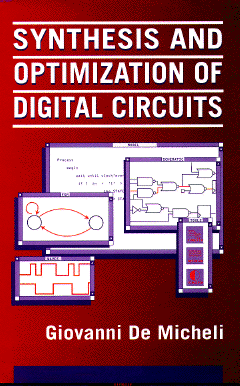 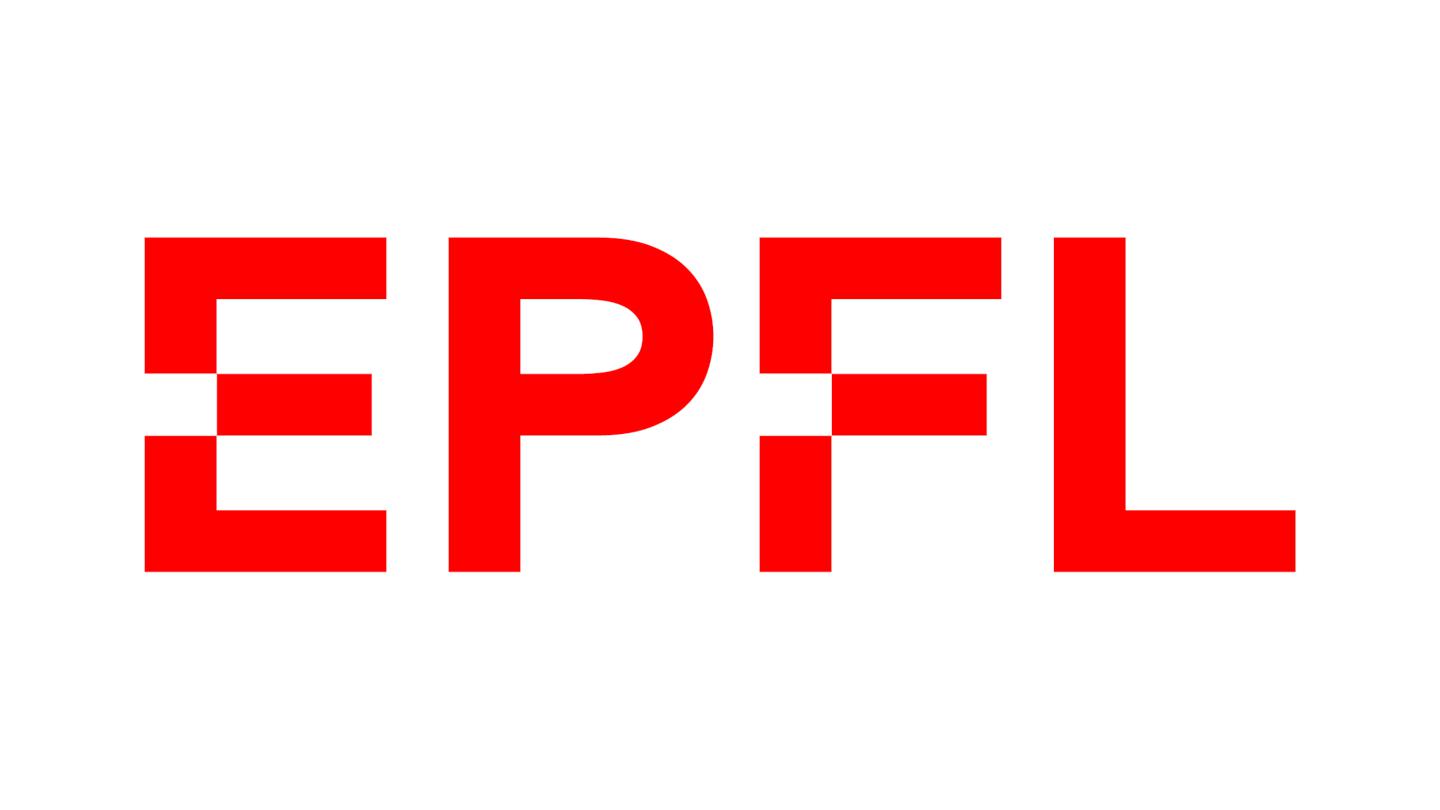 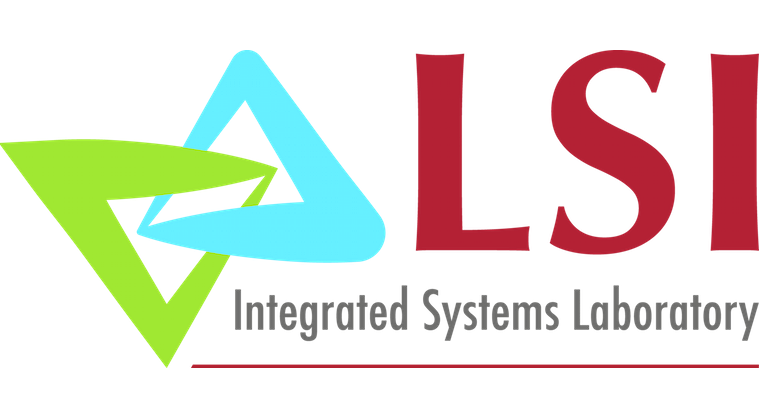 This presentation can be used for non-commercial purposes as long as this note and the copyright footers are not removed
© Giovanni De Micheli – All rights reserved
Module 1
Objectives
What are Boolean methods
How to compute don’t care conditions
Controllability
Observability
Boolean transformations
2
(c) Giovanni De Micheli
Boolean methods
Exploit Boolean properties of logic functions
Use don’t care conditions
More complex algorithms
Potentially better solutions
Harder to reverse the transformations
Used within most synthesis tools
3
(c) Giovanni De Micheli
[Speaker Notes: We consider transformations on logic networks that use the full power of the Boolean model. 
Hence, each vertex of the network is associated with a local Boolean function and a local dc set. 
Thus, dc computation is a major ingredient of Boolean methods.
The fundamental transformation is the Boolean simplification of one, or more, local  functions.]
External don’t care conditions
Controllability don’t care set CDCin
Input patterns never produced by the environment at the network’s input
Observability don’t care set ODCout
Input patterns representing conditions when an output is not observed by the environment
Relative to each output
Vector notation
4
(c) Giovanni De Micheli
[Speaker Notes: Generally speaking, dc conditions are related to the embedding of a Boolean function in an environment. 
The knowledge of the environment can be captured by means of the relevant patterns at the primary inputs and outputs.
The dc conditions related to the environment, called collectively external dc conditions, consist of a controllability and an observability component.]
Example
5
(c) Giovanni De Micheli
[Speaker Notes: Consider network  with inputs and outputs denoted by  x and y  respectively.
The remaining circuitry, shaded in the picture, is considered the environment.
Network  N1  is fed by a demultiplexer, so that one and only one of the signals in x is  true at any given time. For example,  pattern  0000  can never be an input.
Thus, the input controllability dc  set is:  
CDC = x_1' x_2' x_3' x_4' + x_1 x_2 + x_1 x_3 + x_1 x_4 + x_2 x_3 + x_2 x_4 + x_3 x_4 .
The output of network  N2  is in conjunction with  x_1 . 
Thus the values of  y_1  and  y_2  are irrelevant when  x_1  is false.
The observability dc set of  y_1  and  y_2  is represented by  x_1' .
Similarly, the observability \dc set of  y_4  and  y_3  is represented by  x_4' .]
Overall external don’t care set
Sum the controllability don’t cares to each entry of the observability don’t care set vector
6
(c) Giovanni De Micheli
[Speaker Notes: The overall controllability dc set is obtained by summing the CDC to all components of the ODC. The slide shows the full external dc set after some simplification.]
Internal don’t care conditions
7
(c) Giovanni De Micheli
[Speaker Notes: It is obvious that any logic network does not have per se a set of external dcs, but that these are due to the circuits feeding (and fed by) the network itself.
We can then extend this reasoning to the internals of a network. Let us assume
we are considering a connected subnetwork of a logic network. The boundary of the subnetwork has its own ports, i.e. inputs and outputs. Then, we can define the external controllability and observability dcs for the subnetwork, that are internal \dcs for the overall network.]
Internal don’t care conditions
Induced by the network structure
Controllability don’t care conditions:
Patterns never produced at the inputs of a sub-network
Observability don’t care conditions
Patterns such that the outputs of a sub-network are not observed
8
(c) Giovanni De Micheli
[Speaker Notes: The controllability dcs for a subnetwork are the patterns that are never possible
as inputs to the corresponding block. Similarly, the observability dcs are those
determining when the input variables  are  never observed at any output.
The combination of the controllability and observability dcs at a vertex is called the internal dc set.]
y = abx + a’cx
y = ax + a’c
x = a’ + b
x = a’ + b
Example of optimization with don’t cares
CDC of y includes ab’x + a’x’
Minimize fy to obtain: gy = ax + a’c
CDC of y includes ab’x + a’x’
Minimize fy to obtain: gy = ax + a’c
9
(c) Giovanni De Micheli
[Speaker Notes: Let us focus on vertex  v_y . 
We claim that the pattern  ab'x  can never be an input to  f_y .
This is true, because  ab' = 1  implies  x = a' + b = 0 .  Hence  ab'x  is part of the CDC of vertex  v_y . Similarly,  a'x'   can never be an input to  f_y , because  a = 0 implies x = 1 .
We can now use the CDC set to optimize  f_y .
Let us minimize  f_y = abx + a'cx  with  ab'x + a'x'  as dc set. 
We obtain  y = ax + a'c .]
Satisfiability don’t care conditions
Invariant of the network:
      x = fx → x ≠ fx  SDC

SDC = ∑all internal nodes x   fx

Useful to compute controllability don't cares
10
(c) Giovanni De Micheli
[Speaker Notes: The satisfiability dc sets are a set of conditions corresponding to x != f_x.
These conditions cannot happen because of the definition of the network itself. 
Since the network can be seen as a set of equations, these equations state the possible relations among the network variables.]
CDC Computation
Method 1: Network traversal algorithm
Consider initial CDC = CDCin at the primary inputs
Consider different cutsets moving through the network from inputs to outputs
As the cutset moves forward
Consider SDC contribution of the newly considered block
Remove unneeded variables by consensus
11
(c) Giovanni De Micheli
[Speaker Notes: The knowledge of the impossible patterns at the network's input  CDC_in  and of the
satisfiability dcs  SDC  allows us to compute the set of output patterns that the
network cannot produce, termed output controllability dc conditions and denoted by  CDC_out .
Similarly, this information is sufficient to compute the patterns that are not fed as input to any subnetwork, and in particular to any single vertex, i.e. the internal controllability dc sets.
There are two methods for computing CDCs.  We consider first a method based on a sliding cutset, which is moved forward to through the network. In correspondence to each position of the cutset, a CDC is computed locally as the sum of:
The previous CDC set on the previous cutset
The contribution of the SDC of the new gate that feeds the cutset.
Variables that are not appearing in the cutset are removed by consensus.]
z1
z1
z2
z2
e
e
d
d
b
b
c
c
a
a
x1
x1
x2
x2
x3
x3
x4
x4
Example
{d,e}
{d,b,c}
{b,c}
{b,a,x4}
{x1,a,x4}
{x1,x2,x3,x4}
12
(c) Giovanni De Micheli
[Speaker Notes: Example of a moving cutset.]
z1
z2
{d,e}
e
d
{b,c}
c
b
{b,a,x4}
a
{x1,a,x4}
{x1,x2,x3,x4}
x1
x2
x3
x4
Example
Assume CDCin = x1’x4’
Select vertex va
Contribution of va to CDCcut= a  (x2  x3)
Updated CDCcut= x’1 x’4  + a  (x2  x3)
Drop variables D = {x2, x3} by consensus:
CDCcut = x1’x4’
Select vertex vb
Contribution to CDCcut: b  (x1 + a).
Updated CDCcut = x1’x4’ + b  (x1 + a)
Drop variables x1 by consensus:
CDCcut = b’x4’ + b’a
…
CDCout = e’ = z2’
13
(c) Giovanni De Micheli
[Speaker Notes: The first vertex being selected is  v_a . Its contribution to  CDC_cut  is
a EXOR ( x_2 EXOR x_3 ) . Now variables   D = { x_2 , x_3} 
can be dropped from the cut. The consensus operation leaves  CDC_cut} = x_1' x_4' .
Vertex  b  is selected next, adding   b EXOR (x_1 + a)   to  CDC_cut .
Now variable  x_1  can be dropped from the cut. 
The consensus operation leaves  CDC_cut = b' x_4' + b' a .
Then vertex  c  is chosen. For the cut{ b, c}  we have CDC_cut = b'c'  . 
Eventually the algorithms reaches the primary outputs.
The output controllability dc set is  CDC_out = e' = z_2' .]
CDC Computation
CONTROLLABILITY(Gn(V,E) , CDCin) {
C = VI;
CDCcut = CDCin;
foreach vertex vx  V in topological order {
C = C U vx;
CDCcut = CDCcut + fx  x;
D = {v  C s.t. all direct successors of v are in C}
foreach vertex vy  D
CDCcut = Cy(CDCcut);
C = C – D;
};
CDCout = CDCcut;
}
14
(c) Giovanni De Micheli
[Speaker Notes: The initial cut is the set of primary input variables.
To move the cut, vertices are sorted in a sequence compatible with the partial order induced by the network graph, and added to the cut one at a time. Vertices whose direct successors are all in the cut can be dropped from the cut.
For each vertex under consideration, its contribution to the SDC set is taken into account, by adding it to the CDC set of the current cut. For all vertices being dropped from the cut, the corresponding variables are removed by applying repeatedly the consensus operation on the local CDC set, i.e. by preserving the component of the CDC  set that is independent on those variables.]
CDC Computation
Method 2: range or image computation
Consider the function f expressing the behavior of thecutset variables in terms of primary inputs
CDCcut is the complement of the range of f when CDCin = 0
CDCcut is the complement of the image of (CDCin)’ under f
The range and image can be computed recursively
Terminal case: scalar function
The range of y = f( x ) is y + y’   (any value)unless f  ( or f’ ) is a tautology and the range is y ( or y’ )
15
(c) Giovanni De Micheli
[Speaker Notes: A more efficient method to compute controllability dc sets is by means of range or  image computation. For a given cut of the network (or of a subnetwork), let f be the vector function that maps the primary inputs into the variables of the cut. 
Then CDC_cut is just the complement of the image of  (CDC_in)'  under f.
For the sake of simplicity, assume first that  CDC_{in} is empty and then   CDC_{cut}  is just the complement of the range of  f .
Let us consider first the range of a single-output function  y = f (x) .
In general the function can evaluate to true or false according to the input values  x .
Hence the range can be expressed in terms of the output variable as   y + y' .
Exceptions are the cases when  f  is a tautology ( f = 1 ) and its range is  y , or  f'  is a tautology ( f = 0 ) and its range is  y' .
For multi-output functions, the range can be computed recursively.]
b
d
c
0   0   1
b
e
c
0   1   1
1
?
1
1
→
Example
range(f) = d range((b+c)|d=bc=1) + d’ range((b+c)|d=bc=0)
When d = 1, then bc = 1 → b + c = 1 is TAUTOLOGY
If I choose 1 as top entry in output vector:
the bottom entry is also 1.
 

When d = 0, then bc = 0 → b+c = {0,1}
If I choose 0 as top entry in output vector:
The bottom entry can be either 0 or 1.
range(f) = de + d’(e + e’) = de + d’ = d’ + e
16
(c) Giovanni De Micheli
[Speaker Notes: The range is the sum of two subsets. 
The former corresponds to  y_1   true in conjunction with the range of the other components restricted to the subset of the domain where  y_1   is true. 
The latter corresponds to  y_1  false with the range of the other components restricted to the subset of the domain where  y_1   is false.
In the example, we assume first that output d is true and then that it is false.
We compute then the possible output values for the other output e, based on this restriction.]
z1
z2
e
d
b
c
a
f1
f2
(x1 + a)(x4 + a)
(x1 + a) + (x4 + a)
x1x4 + a
x1 + x4 + a
f  =
=
=
x1
x2
x3
x4
Example
17
(c) Giovanni De Micheli
[Speaker Notes: In this example f is a vector function whose two components give the outputs as a function of the inputs.
(For simplicity, variable a is used instead of x_2 EXOR x_3)]
a
x4
x1
Example
range(f) = d range(f2|(x1x4 + a)=1) + d’ range(f2|(x1x4 + a)=0)
               = d range(x1 + x4 + a|(x1x4 + a)=1) + d’ range(x1 + x4 + a|(x1x4 + a)=0)
               = d range(1) + d’ range(a’(x1  x4))
               = de + d’(e + e’)
               = e + d’
CDCout = (e + d’)’ = de’ = z1z2’
f1
f2
f’1
18
(c) Giovanni De Micheli
[Speaker Notes: This example is fully described in the textbook.]
z1
z2
e
d
b
c
a
f1
f2
(x1 + a)(x4 + a)
(x1 + a) + (x4 + a)
x1x4 + a
x1 + x4 + a
f  =
=
=
x1
x2
x3
x4
Example
CDCin = x’1 x’4
19
(c) Giovanni De Micheli
[Speaker Notes: In this other example, we assume that CDC_in is not void.
Thus we’ll use image computation instead of reange computation.]
a
x4
x1
Example
image(f) = d image(f2|(x1x4 + a)=1) + d’ image(f2|(x1x4 + a)=0)
               = d image(x1 + x4 + a|(x1x4 + a)=1) + d’ image(x1 + x4 + a|(x1x4 + a)=0)
               = d image(1) + d’ image(1)
               = de + d’e
               = e
CDCout = e’ = z2’
f1
f2
f’1
20
(c) Giovanni De Micheli
[Speaker Notes: This example is also fully described in the textbook. 
Note that the difference is that we consider points that are inside the pink circle, which are the controllable points.]
Observability analysis
Complementary to controllability
Analyze network from outputs to inputs
More complex because network has several outputsand observability depends on output
Observability may be understood in terms of perturbations
If you flip the polarity of a signal at net x, and there is no change in the outputs, then x is not observable
21
(c) Giovanni De Micheli
[Speaker Notes: The observability of a network variable can be tested by assuming that the
variable can be changed in polarity. The conditions under which such a change
is not perceived at an output is the corresponding observability dc set.]
Observability don’t care conditions
Conditions under which a change in polarity of a signal x is not perceived at the output
If there is an explicit representation of the function,the ODC is the complement of the Boolean difference 	ODC = ( ∂f / ∂x)’
Often, the terminal behavior is described implicitly
Applying chain rule to Boolean difference is computationally hard
22
(c) Giovanni De Micheli
[Speaker Notes: Consider the behavior of a (single-output) network as expressed by a logic function   y = f(x) .
Then, the observability dc set is just the complement of the Boolean difference. 
If the network has multiple outputs, the ODC set is a vector whose elements are the complemented Boolean differences of each scalar output function with respect to the variable of interest.
The problem is that there is seldom a representation of an output in terms of the variable of interest. Indeed a logic network is a cascade of blocks. Thus we search for network traversal algorithms to compute the ODCs.]
Tree-network traversal
Consider network from outputs to input
At root
ODCout is given
It may be empty
At internal nodes:
Local function y = fy(x)
ODCx =  (∂fy / ∂x )’ + ODCy
Observability don’t care set has two components:
Observability of the local function and observability of the network beyond the local block
23
(c) Giovanni De Micheli
[Speaker Notes: Consider first, as a simple example, a single-output network with a tree structure.
The scalar notation is used, being only one output involved.
Consider tree networks.
Assume we know ODC_out  determined by the environment and hence known.
We want to compute the ODC set for a vertex  v_x  whose direct successor  v_y   has a known ODC set.
The condition under which a change in polarity of  x  is not perceived at the output is the sum of two components:
The ODC of y
The conditions under which x does not propagate to y, i.e., the complement of the local Boolean difference.
Thus the network can be easily traversed from outputs to inputs.]
e
b
c
x1
a1
a2
x4
Example
e = b + c
b = x1 + a1
c = x4 + a2

Assume ODCout = ODCe = 0
ODCb = (∂fe/∂b)’ = (b + c)|b = 1      (b + c)|b = 0 = c
ODCc = (∂fe/∂c)’ = b
ODCx1 = ODCb + (∂fb/∂x1)’ = c + a1

24
(c) Giovanni De Micheli
[Speaker Notes: This example is fully explained in the textbook.]
Non-tree network traversal
General networks have forks and fanout reconvergence
For each fork point, the contribution to the ODC depends on both paths
Network traversal cannot be applied in a straightforward way
More elaborate analysis is needed
25
(c) Giovanni De Micheli
[Speaker Notes: For networks with general topology, a vertex may have multiple fanout and multiple paths to any output. 
This situation, called fanout reconvergence in jargon, is known to be hard to handle in both logic optimization and testing problems.
The problem lies in combining the observability of a variable along different paths.
A naive, but wrong, assumption is that the ODC set is the intersection of the ODC sets related to the different fanout stems. 
Indeed, if a vertex has two (or more) paths to a given output, we must take into account the interplay of the ability of the paths to propagate to the output a change of polarity of the corresponding variable.]
Two-way fork
Compute ODC sets associated with edges
Recombine ODCs at fork point
Theorem:
ODCx = ODCx,y|x=x’     ODCx,z
ODCx = ODCx,z|x=x’       ODCx,y
Multi-way forks can be reduced to a sequence of two-way forks


26
(c) Giovanni De Micheli
[Speaker Notes: When considering networks with multi-way forks and reconverging fanout, we need to use the following procedure, which is exact.
First any multi-way fork can be replaced by a sequence of two-way forks.
Next, the ODC can be computed along the edges that stem out of the two-way forks, as in the case of tree traversal.
Last, we need to compute the vertex ODC on the basis of the ODCs of the two edges.
These ODC can be computed using a theorem stated in the slide.
The proof of this non-intuitive theorem is in the textbook.]
z1
z2
e
d
d
e
ODCc =
;
ODCb =
;
b
c
a
b
c
ODCa,b =
=
a
=
ODCa,c =
x1
x3
x2
x4
z1
z2
x1
x2
x3
x4
( )
( )
b’
b
c’
c
(       )
(       )
(       )
(     )
(    )
(    )
a’x4’ + x1
a + x4 + x1
a’x1’ + x4
a + x1 + x4
a’x1’ + x4
a + x1 + x4
x1x4
x1 + x4
b’ + x4
b + x4
c’ + x1
c + x1


Example
(       )
a x4’ + x1        
 a’+ x4 + x1
ODCa =
ODCa,b|a=a’
ODCa,c
=
=
27
(c) Giovanni De Micheli
[Speaker Notes: This example is fully described in the textbook.]
Don’t care computationsummary
Controllability don’t cares are derived by image computation
Recursive algorithms and data structure are applied
Observability don’t cares are derived by backward traversal
Exact and approximate computation
Approximate methods compute don’t care subsets
28
(c) Giovanni De Micheli
[Speaker Notes: In summary, dc sets can be computed by traversing the network.
For controllability, we traverse the network from inputs to outputs.
For observability, the network is traversed in the opposite direction.]
Transformations with don’t cares
Boolean simplification
Generate local DC set for local functions
Use heuristic minimizer (e.g., Espresso)
Minimize the number of literals
Boolean substitution:
Simplify a function by adding one (ore more) inputs
Equivalent to simplification with global don’t care sets
29
(c) Giovanni De Micheli
[Speaker Notes: Two-level logic optimization algorithms are applicable to this problem under the assumption that local functions are represented by two-level sop forms.
Nevertheless we must consider a few subtle differences with respect to the problems. First, the objective of local function simplification in the frame of multiple-level logic optimization  should not be the reduction of the number of terms. A more relevant goal is reducing the number of literals.  It may also be important to minimize the cardinality of the support set of the local function, which is directly related to the required local interconnections.
Exact and heuristic algorithm for two-level minimization can be modified to optimize the number of literals. In the exact case, prime implicants can be weighted by the number of literals they represent as a product,  leading to a minimum weighted (unate) covering problem, that can be solved with the usual methods. 
In the heuristic case, the expand operator yields a prime cover, that corresponds to a locally minimum-literal solution. The minimizer may be steered by heuristic rules
toward a solution that rewards a maximal reduction of literals (instead of product terms).
The second noteworthy issue in simplifying a local function is that the reduction in literals can be achieved by using a variable which was not originally in the support set. 
Roughly speaking, this corresponds to 'substituting a portion of the function' by that variable. Indeed, this is exactly the same as performing the Boolean substitution transformation,]
Example – Boolean substitution
Substitute q = a + cd into fh = a + bcd + e
Obtain fh = a + bq + e
Method
Compute SDC including q  (a+cd) = q’a +q’cd + qa’(cd)’
Simplify fh = a + bcd + e with DC = q’a + q’cd + qa’ (cd)’
Obtain fh = a + bq +e
Result
Simplified function has one fewer literal by changing the support  of  fh
30
(c) Giovanni De Micheli
[Speaker Notes: In this example it is shown how Boolean substitution can be achieved by a logic minimizer which receives as inputs a function and a dc set. Two variables are dropped and a variable is added, thus effecting the substitution.]
Simplification operator
Cycle over the network blocks
Compute local don’t care conditions
Minimize
Issues:
Don’t care sets change as blocks are being simplified
Iteration may not have a fixed point
It would be efficient to parallelize some simplifications
31
(c) Giovanni De Micheli
[Speaker Notes: We can envision two major strategies for performing Boolean simplification:
optimizing the local functions one at a time, 
optimizing simultaneously a set of local functions.
Consequently, the target of each simplification is a vertex in the first case, and a subnetwork in the second case.
In the first case, the simplify operator is iteratively applied to a set of logic functions.]
Optimization and perturbation
Minimizing a function at a block x is the replacement of a local function fx with a new function gx
This is equivalent to perturbing the network locally by
  δx = fx    gx   
Conditions for a feasible replacement
Perturbation bounded by local don’t care sets
 δx  included in DCext + ODC + CDC
Smaller, approximate don’t care sets can be used
But have smaller degrees of freedom
32
(c) Giovanni De Micheli
[Speaker Notes: To gain some insight into the problem, let us consider a local simplification (or substitution) as the replacement of a function f by a function g.
The difference (EXOR) of f vs. g is the perturbation that we insert into the network.
The optimization is a feasible transformation if and only is the perturbation is contained in the dc set. Note that dc set can be approximated by smaller sets, and in this case optimization is still valid but is performed under reduced degrees of freedom.]
a
x
z
b
y
c
a
x
z
b
y
c
Example
No external don’t care set.
Replace AND by wire: gx = a
Analysis:
δ = fx  gx = ab  a = ab’
ODCx = y’ = b’ + c’
δ = ab’  DCx = b’ + c’  feasible!
33
(c) Giovanni De Micheli
[Speaker Notes: Assume that there are no external dc sets, and that we want to optimize  f_x  by replacing the AND gate by a straight connection, i.e  g_x = a .
Hence the perturbation is  f_x  EXOR  g_x  =  \ ab' .
A feasible replacement is one where the perturbation is contained in the local dc set  DC_x .
A simple analysis yields  ODC_x = y' = b'+c' . Then   DC_x =  b' + c' ,   because the inputs of  g_x  are primary inputs.  
Since   the perturbation ab' is included in the ds set  b' + c'   the replacement is feasible.]
Parallel simplification
Parallel minimization of logic blocks is always possible when blocks are logically independent
Partitioned network
Within a connected network, logic blocks affect each other
Doing parallel minimization is like introducing multiple perturbations
But it is attractive for efficiency reasons
Perturbation analysis shows that degrees of freedom cannot be represented by just an upper bound on the perturbation
Boolean relation model
34
(c) Giovanni De Micheli
[Speaker Notes: We consider now the problem of the simultaneous optimization of the functions associated with a set of vertices of a logic network. We use perturbation analysis as a way of describing the replacement of local functions with new ones at the vertices of interest.
It would be useful to transform this inequality into bounds on the individual perturbations in a fashion similar to single perturbations. Unfortunately the bounds are more complex than those use in single-vertex optimization.
Note first that a simultaneous optimization of multiple vertices using the local\dc sets, computed as in the previous section, would lead to erroneous results.
Multiple perturbations are described exactly by Boolean relation models.]
Example
Perturbations at x and y are related because of the reconvergent fanout at z
Cannot change simultaneously
ab into a
cb into c
35
(c) Giovanni De Micheli
[Speaker Notes: In the example, it is clear that we can apply a transformation to an AND gate only.
(top or bottom). Replacing both AND gates with wires is erroneous.]
Boolean relation model
36
(c) Giovanni De Micheli
[Speaker Notes: Let  x,y  represent the perturbed variables. The primary output is true only when  x,y = 1,1  . 
The remaining patterns for  x,y , i.e. { 0,0; 0,1; 1,0 } are equivalent. 
Hence the subnetwork with inputs  a,b,c  and outputs  x,y  can be represented by the following Boolean relation above.
A minimum-literal solution is also shown above, corresponding to  x= a  and  y=bc. 
Note that this solution is not unique.
For example, another minimum-literal solution is   x= ab  and  y=c.]
Boolean relation model
Boolean relation minimization is the correct approach to handle Boolean optimization at multiple vertices
Necessary steps
Derive equivalence classes for Boolean relation
Use relation minimizer
Practical considerations
High computational requirement to use Boolean relations
Use approximations instead
37
(c) Giovanni De Micheli
[Speaker Notes: The feasible perturbations can be expressed as solutions to a Boolean relation.
Two points are noteworthy. First, Boolean relations capture more degrees of freedom than dc sets, and thus multiple-vertex optimization is a more powerful paradigm for optimization than single-vertex optimization.
Second, Boolean relations reduce to Boolean functions in the limiting case of single-vertex optimization.
Indeed, single-output relations are logic functions, possibly incompletely specified.
In summary, there are then two major avenues for multiple-vertex optimization.
The first is to extract the subnetwork target of optimization model its input/output behavior  as a Boolean relation, and apply corresponding exact (or heuristic) minimization techniques.
The second method is to search for bounds for feasible simultaneous perturbations.]
Parallel Boolean optimizationcompatible don’t care sets
Determine a subset of don’t care sets which is safe to use in a parallel minimization
Remove those degrees of freedom that can lead to transformations incompatible with others effected in parallel
Using compatible don’t care sets, only upper bounds on the perturbation need to be satisfied
Faster and efficient method
38
(c) Giovanni De Micheli
[Speaker Notes: Searching  for bounds of feasible simultaneous perturbations can be used to compute mutually compatible dc sets, that reflect the degrees of freedom of each local function in the simultaneous optimization problem. 
Such dc sets are termed compatible dc conditions, and express sufficient conditions to be met for a transformation to be feasible.
These methods are faster (but inexact) as compared to the Boolean relation model.]
Example
Parallel optimization at two vertices
First vertex x
CODC equal to ODC set
CODCx = ODCx
Second vertex y
CODC is smaller than its ODC to be safe enough to allow for transformations permitted by the first ODC
CODCy = Cx (ODCy) + ODCy ODC’x
Order dependence
39
(c) Giovanni De Micheli
[Speaker Notes: From a practical standpoint, the derivation of CODC sets is very important, because it enables us to simplify simultaneously and correctly a set of local functions. 
Thus CODCs play the role that ODC have in single-vertex optimization.
Maximal CODC set are relevant because they provide more degrees of freedom than non maximal ones.
From an intuitive point of view, we can justify the computation of the CODC sets as follows.
Let us order the vertices of interest in an arbitrary sequence. The first vertex would have its CODC equal to its ODC set. The second vertex, would have a CODC smaller than its ODC by a quantity that measures how much a permissible perturbation at the first vertex would increase the observability of the second (i.e. deprive the second vertex of some degrees of freedom). And so on ...
Two simple observations are obvious. First, the CODC sets depend on the order of the variables being considered. This is because we remove iteratively the dependency of the ODC set on the other perturbations.
Since it is not efficient to consider all orders, then we must settle for a possible underestimation of the degrees of freedom due to observability.]
a
x
z
b
y
c
Example
CODCy = ODCy = x’ = b’ + a’
ODCx = y’ = b’ + c’
CODCx = Cy(ODCx) + ODCx(ODCy)’
                 = Cy(y’) + y’x = y’x
                 = (b’ + c’)ab = abc’
40
(c) Giovanni De Micheli
[Speaker Notes: This example, fully detailed in the textbook, entails the computation of:
CODC = ODC at vertex y
CODC at vertex x]
a
x
z
b
y
c
Example (2)
Allowed perturbation:
fy = bc → gy = c
δy = bc  c = b’c  CODCy = b’ + a’
Disallowed perturbation:
fx = ab → gx = a
δx = ab  a = ab’  CODCx = abc’
41
(c) Giovanni De Micheli
[Speaker Notes: With the computed CODC, it is clear that simultaneous optimization at vertices x and y can be performed.]
Boolean methodsSummary
Boolean methods are powerful means to restructure networks
Computationally intensive
Boolean methods rely heavily on don’t care computation
Efficient methods
Possibility to subset the don’t care sets
Boolean method often change the network substantially, and it is hard to undo Boolean transformations
42
(c) Giovanni De Micheli
[Speaker Notes: In summary, Boolean methods can be used to restructure networks.  
They rely heavily on  the computation and use of dc conditions.]
Module 2
Objectives
Testability
Relations between testability and Boolean methods
43
(c) Giovanni De Micheli
Testability
Generic term to mean easing the testing of a circuit
Testability in logic synthesis context
Assume combinational circuit
Assume single/multiple stuck-at fault
Testability is referred to as the possibility of generating test sets for all faults
Property of the circuit
Related to fault coverage
44
(c) Giovanni De Micheli
[Speaker Notes: Optimization of multiple-level logic circuits is tightly connected to their testability properties, as in the case of two-level logic circuits. 
We say that a circuit is fully testable circuit if it has test patterns which can detect all faults.
We restrict our analysis to stuck-at faults, which represent the most common fault model. 
Whereas the major goals in logic synthesis are to provide  minimum area (or delay) circuits possibly under delay (or area) constraints, the synthesis of a fully (or at least highly) testable circuits for single/multiple stuck-at faults is also highly desirable.]
Test for stuck-ats
Net y stuck-at 0
Input pattern that sets y to TRUE
Observe output
Output of faulty circuit differs from correct circuit
Net y stuck-at 1
Input pattern that sets y to FALSE
Observe output
Output of faulty circuit differs from correct circuit
Testing is based on controllability and observability
45
(c) Giovanni De Micheli
[Speaker Notes: The test patterns for a circuit can be defined in terms of controllability and observability dc conditions. 
Indeed, to test a net for a stuck at 0, we want a pattern that can control it to a 1 and
Under which the net is observable. For stuck-at 1, it is similar, the net being controlled to 0.]
Test sets – don’t care interpretation
Stuck-at 0 on net y
{ Input vector t such that y(t) ODC’y (t) = 1 }
Stuck-at 1 on net y
{ Input vector t such that y’(t) ODC’y (t) = 1 }
46
(c) Giovanni De Micheli
[Speaker Notes: These definitions yield the test sets in terms of CDCs and ODCs. They have theoretical value only, as ATPG tools use more efficiently other heuristics. Nevertheless, these relations show the intimate relations between synthesis and test.]
Using testing methods for synthesis
Redundancy removal
Use ATPG to search for untestable fault
If stuck-at 0 on net y is untestable:
Set y = 0
Propagate constant
If stuck-at 1 on net y is untestable
Set y = 1
Propagate constant
Iterate for each untestable fault
47
(c) Giovanni De Micheli
[Speaker Notes: Techniques based on redundancy identification and removal originated in the testing community.
The underlying concept is that an untestable fault corresponds to a redundant part of the circuit which can be removed.  These methods can be explained in terms of \dc sets and perturbations.
We consider tests for single stuck-at faults at the inputs of a gate, modeled by a local function. We restrict our attention to single-output networks for the sake of simplicity.
Assume now that a test pattern generator detects an untestable stuck-at 0 (or stuck-at 1) fault on variable  y . Then, variable  y  can be set to a permanent \false (or \true) value in the local function  f_x .This leads to a removal of a connection and to simplification of the corresponding local  function.
This procedure can be iterated for all untestable faults.]
Example
48
(c) Giovanni De Micheli
[Speaker Notes: A test pattern generator has detected an untestable  stuck-at 0 fault (on variable y.)
The circuit is modified first, by asserting a 0 on that connection, before the circuit can then be simplified further by propagating the constant 0.]
z
x
y
Redundancy removal and perturbation analysis
Stuck-at 0 on y
y set to 0. Namely gx = fx|y=0
Perturbation:
δ = fx  fx|y=0 = y· ∂fx/∂y
Perturbation is feasible  fault is untestable
No input vector t can make y(t)· ODCy’(t) true
No input vector t can make y(t)· ODCx’(t)· ∂fx/∂y true
Because ODCy = ODCx + (∂fx/∂y)’
49
(c) Giovanni De Micheli
[Speaker Notes: The correctness of redundancy removal can be theoretically shown in terms of perturbations. A related theorem is proven in the textbook. This slide and the next outlines the proof. Please refer to the textbook for details.]
Redundancy removal and perturbation analysis
Assume untestable stuck-at 0 fault.
y· ODCx’· ∂fx/∂y  SDC
Local don’t care set:
DCx  ODCx + y· ODCx’· ∂fx/∂y
DCx  ODCx + y· ∂fx/∂y
Perturbation δ = y· ∂fx/∂y
Included in the local don’t care set
50
(c) Giovanni De Micheli
Rewiring
Extension to redundancy removal
Add connection in a circuit
Create other redundant connections
Remove redundant connections
Iterate procedure to reduce network
A connection corresponds to a wire
Rewiring modifies gates and wiring structure
Wires may have specific costs due to distance
51
(c) Giovanni De Micheli
[Speaker Notes: Rewiring is a recent technique that extends redundancy removal. 
It consists of the following steps: rewiring adds a connection that creates redundancy in the circuit, that can be eventually removed.
This process is iterative, and it leads to a simplified network. Moreover, the cost of wiring, based on wire length, can be taken into account.]
g
f
h
c
m
Example
a
x
b
c
y
z
d
52
(c) Giovanni De Micheli
[Speaker Notes: This example shows how the addition of a connection and the corresponding redundancy removal.]
Synthesis for testability
Synthesize fully testable circuits
For single or multiple stuck-at faults
Realizations
Two-level forms
Multi-level networks
Since synthesis can modify the network properties, testability can be addressed during synthesis
53
(c) Giovanni De Micheli
[Speaker Notes: Optimization of multiple-level logic circuits is tightly connected to their testability properties, as in the case of two-level logic circuits. 
Whereas the major goals in logic synthesis are to provide  minimum area (or delay) circuits possibly under delay (or area) constraints, the synthesis of a fully (or at least highly) testable circuits for single/multiple stuck-at faults is also highly desirable.]
Two-level forms
Full testability for single stuck-at faults:
Prime and irredundant covers
Full testability for multiple stuck-at faults
Prime and irredundant cover when
Single output function
No product-term sharing
Each component is prime and irredundant
54
(c) Giovanni De Micheli
[Speaker Notes: The conditions for two-level forms to be fully testable are spelt by the above theorem.
Indeed, primality and irredundance are sufficient. These conditions apply also to multi-output functions.]
Example   f = a’b’ + b’c + ac + ab
55
(c) Giovanni De Micheli
[Speaker Notes: This example shows how a redundant tow-level form is untestable.
The untestable point is in the second (from top) AND gate. Indeed this gate is in one-to-one correspondence with a redundant product term. Its elimination makes the cover irredundant and the circuit fully testable.]
Multiple-level networks
Consider logic networks with local functions in sop form
Prime and irredundant network
No literal and no implicant of any local function can be dropped
The AND-OR implementation is fully testable for single stuck-at faults
Simultaneous prime and irredundant network
No subsets of literals and no subsets of implicants can be dropped
The AND-OR implementation is fully testable for multiple stuck-ats
56
(c) Giovanni De Micheli
[Speaker Notes: A logic network can be put in one-to-one correspondence with a circuit implementation, by replacing each local sop expression by some AND gates and one OR gate. 
This is consistent with our logic network model where signals are available along with their complements and inverters are implicit in the representation.  Note that a complete circuit implementation would require inverters, but these do not alter the testability analysis and thus can be neglected.
The conditions stated above are proved as a theorem in the textbook.]
Synthesis for testability
Heuristic logic minimization (e.g., Espresso) is sufficient to insure testability of two-level forms
To achieve fully testable networks, simplification has to be applied to all logic blocks with full don’t care sets
In practice, don’t care sets change as neighboring blocks are optimized
Redundancy removal is a practical way of achieving testability properties
57
(c) Giovanni De Micheli
[Speaker Notes: The key role in relating testability to primality and irredundancy is played  by the dc sets.
Indeed, when considering each local function without \dc sets, their primality and irredundancy are justnecessary conditions for full testability. The dc conditions capture the interplay among the local functions in the logic network. It can be shown that when all local functions of a logic network are prime and irredundant sop forms with respect to their local (and complete) dc sets, then the logic network is fully testable for single stuck-at faults.
This suggests a way to construct fully testable networks by computing dc sets and minimizing the local functions. 
Unfortunately, complete local dc sets cannot be used for the simultaneous (multiple-vertex) optimization of the local functions. The process of iteratively computing dc sets and minimizing functions is long and often does not converge to a solution.
Thus, redundancy removal is the most practical alternative.]
Summary – Synthesis for testability
There is synergy between synthesis and testing
Don’t care conditions play a major role in both fields
Testable network correlate to a small area implementation
Testable network do not require to slow-down the circuit
Algebraic transformations preserve multi-fault testability, and are preferable under this aspect
58
(c) Giovanni De Micheli
[Speaker Notes: We can summarize this section by stating that optimizing circuit area correlates positively to maximizing testability.
Indeed, (simultaneous) prime irredundant networks, that guarantee full testability for (multiple) stuck-at faults, are also local minima as far as area reduction, using literals as an area measure. As far as the relation between delay and testability is concerned, there are  algorithms that transform any logic network into a fully testable one  (for single or multiple stuck-at faults) with equal or less delay. Hence  a minimal-delay circuit may correspond to a fully testable one.]